Rayat shikashan Santa's Arts , Science and commerce college Ramanandnagar (Burli).
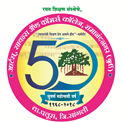 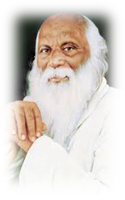 Department
Of 
Statistics